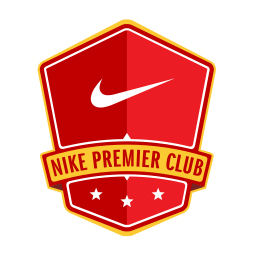 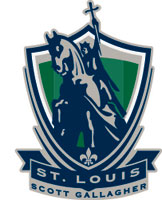 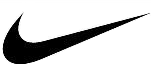 St. Louis Scott GallagherCoaching ClinicSession #2
November 9, 2008
St. Louis Scott Gallagher Facility
Unity    ★    Humility    ★    Respect    ★    Passion    ★    Tradition
1
St. Louis Scott Gallagher Coaches ClinicSession #2
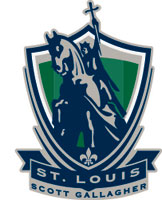 #1-6 Pattern
-A group of six players with one ball
	-Each player is assigned a number (#1-6)
	-1 plays to 2, 2 plays to 3, 3 plays to 4, etc.
	-Each time the ball is played, the players need to be in a direct line with one another (face to face)
	-Start as a group
	-Each player must anticipate the next movement
	-Passes need to be 10yds long
	-The objective of this exercise is to move as a unit the entire length of the field in a free flowing, sharp passing movement
	-Various progressions
		1.Player who starts the play, finishes the play
		2. Up 1
		3. Up 2
		4. Up, overlap
2
St. Louis Scott Gallagher Coaches ClinicSession #2
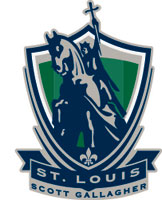 II. Circle Overlap Game
2v2+6 neutrals

-Goals on 18yd box line
-Restraining line 18yds from goal

Progressions

a. Neutrals positioned anywhere on circle line. Neutrals must overlap next neutral and find ball to get in circle. First team to get 6 neutrals in circle wins
3
St. Louis Scott Gallagher Coaches ClinicSession #2
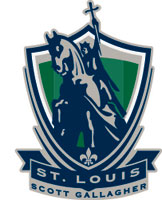 II. Circle Overlap Game
b. Setup to goal
Same setup as first progression only once the neutral overlaps and successful joins the circle, team goes to either goal after finding the target
Must pass through restraining line and 1 touch outside of circle including 1 touch finish
4
St. Louis Scott Gallagher Coaches ClinicSession #2
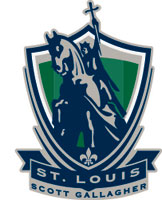 II. Circle Overlap Game
c. Setup to goal
Same setup as first progression only once the neutral overlaps and successful joins the circle, team attacks the opposite goal of where overlap was completed
Must pass through restraining line and 1 touch outside of circle including 1 touch finish
5
St. Louis Scott Gallagher Coaches ClinicSession #2
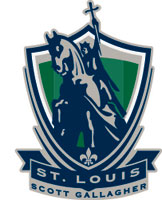 II. Circle Overlap Game
d. Setup to goal
Same setup as first progression only once the neutral overlaps and successful joins the circle, team attacks the opposite goal of where overlap was completed and must find target outside of circle
Must pass through restraining line and 1 touch outside of circle including 1 touch finish
6
St. Louis Scott Gallagher Coaches ClinicSession #2
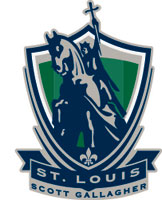 III. 8v8+2 neutrals
-Same set up as circle overlap game

Progressions

a. After 5 passes completed, team attacks either goal with a third man combination behind restraining line

b. Team attacks specific goal with a third man combination behind restraining line

c. Same as b except in a team formation
7
St. Louis Scott Gallagher Coaches ClinicSession #2
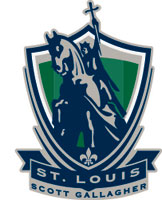 IV. Fast Football
-Full field or 18yd box to 18yd box
-8v8 or 9v9 +2 bumpers (neutrals)
-Man to man marking
-No one walks, everyone moving at all times
-1 touch finishes

Progressions

a. 2 touch, 1 touch for bumpers

b. 1 touch, 2 touch on overlaps

c. Third man combination before scoring
8